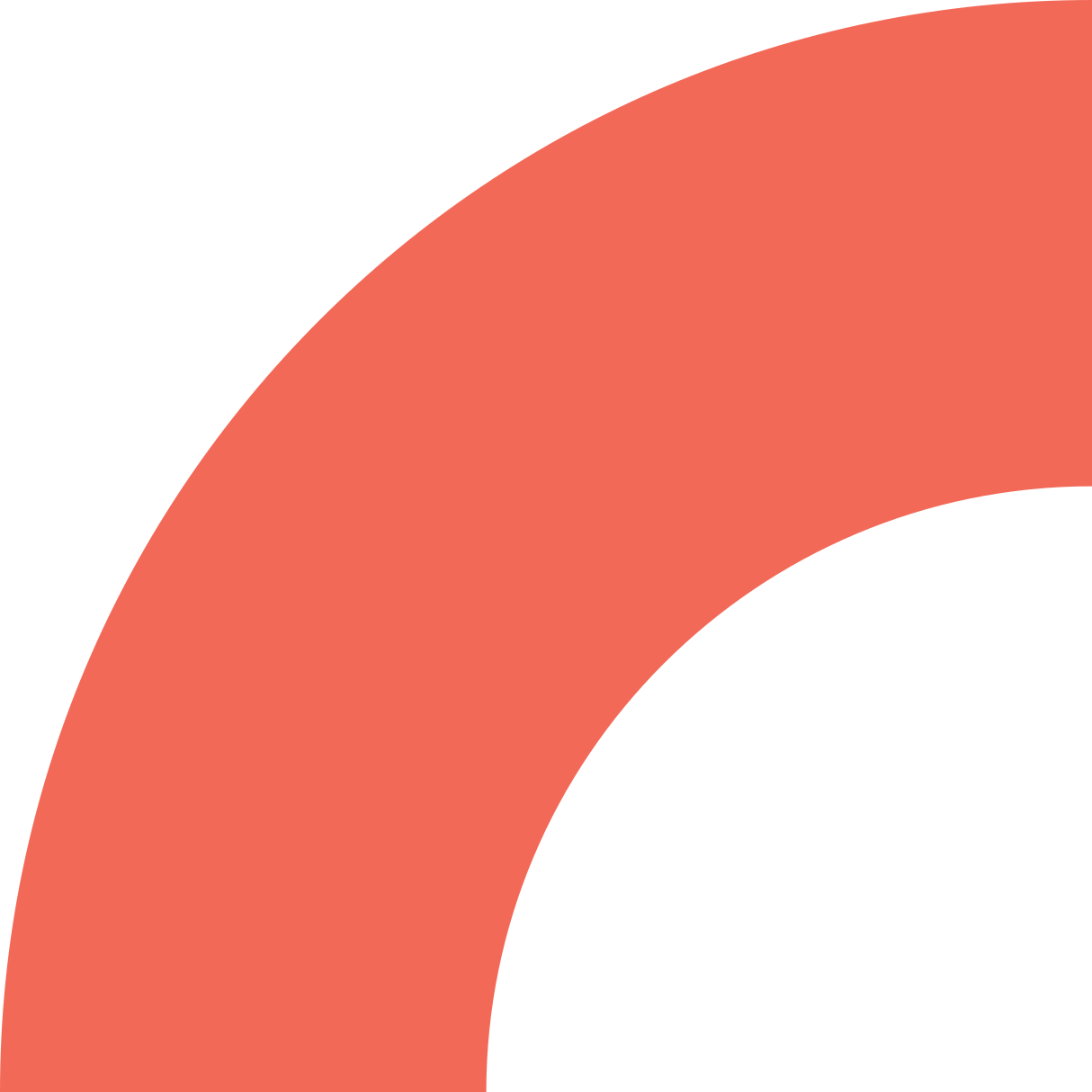 October 18, 2019
UCTPs:
Expanding Inclusive Access
MARISA MARQUEZ
MARK OSEA
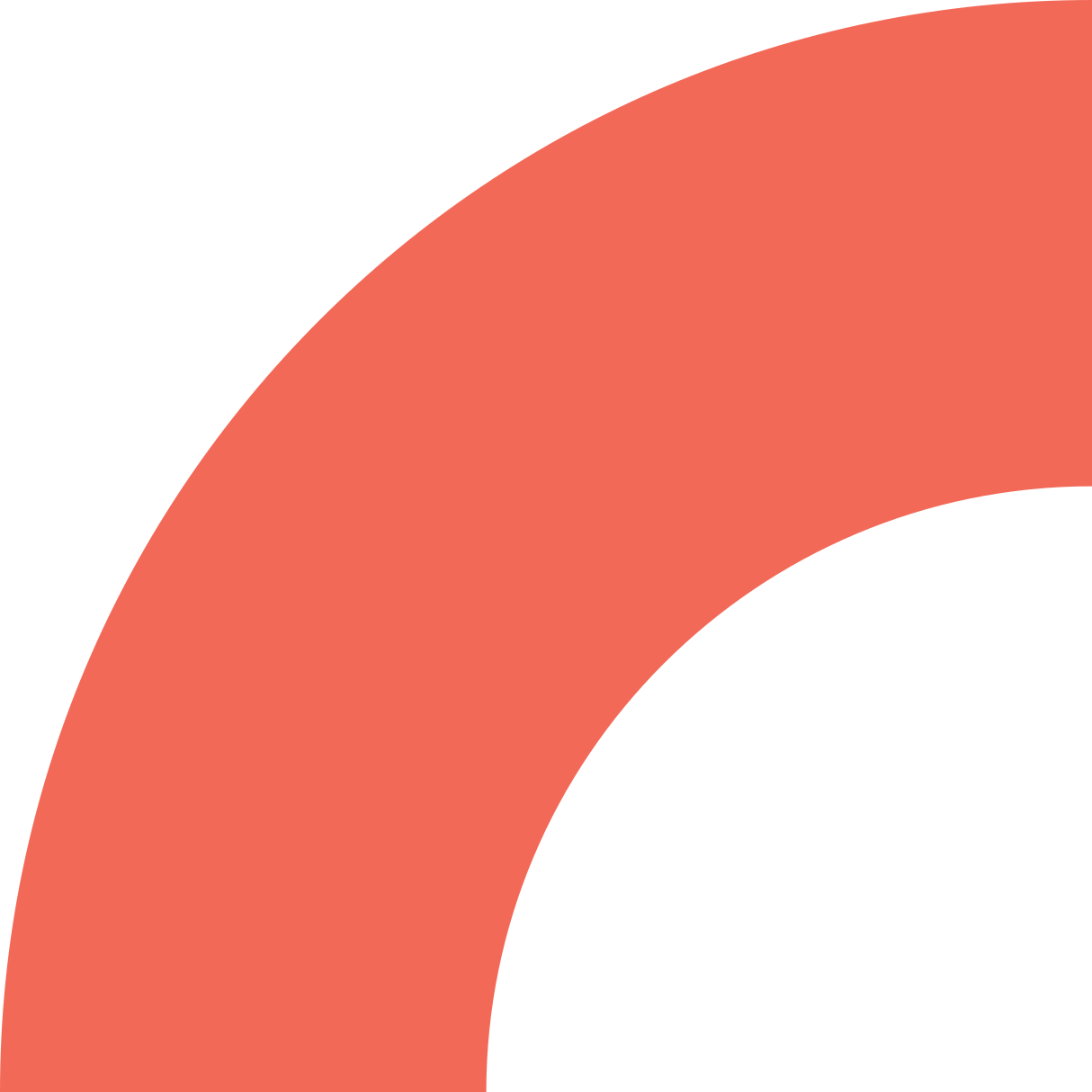 Transfer has become such a popular route to a UC education that nearly one in three UC undergrads comes from a community college. 

UC is working to streamline the transfer process and support the educational success of transfer students.
-JANET NAPOLITANO, UC PRESIDENT
Trend in BC Transfers to UC
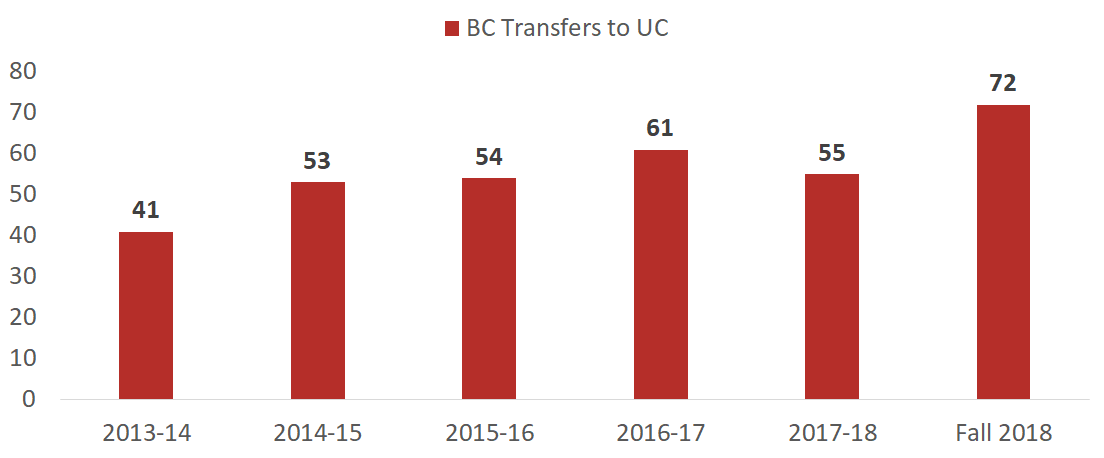 Source: UC Information Center Data Warehouse
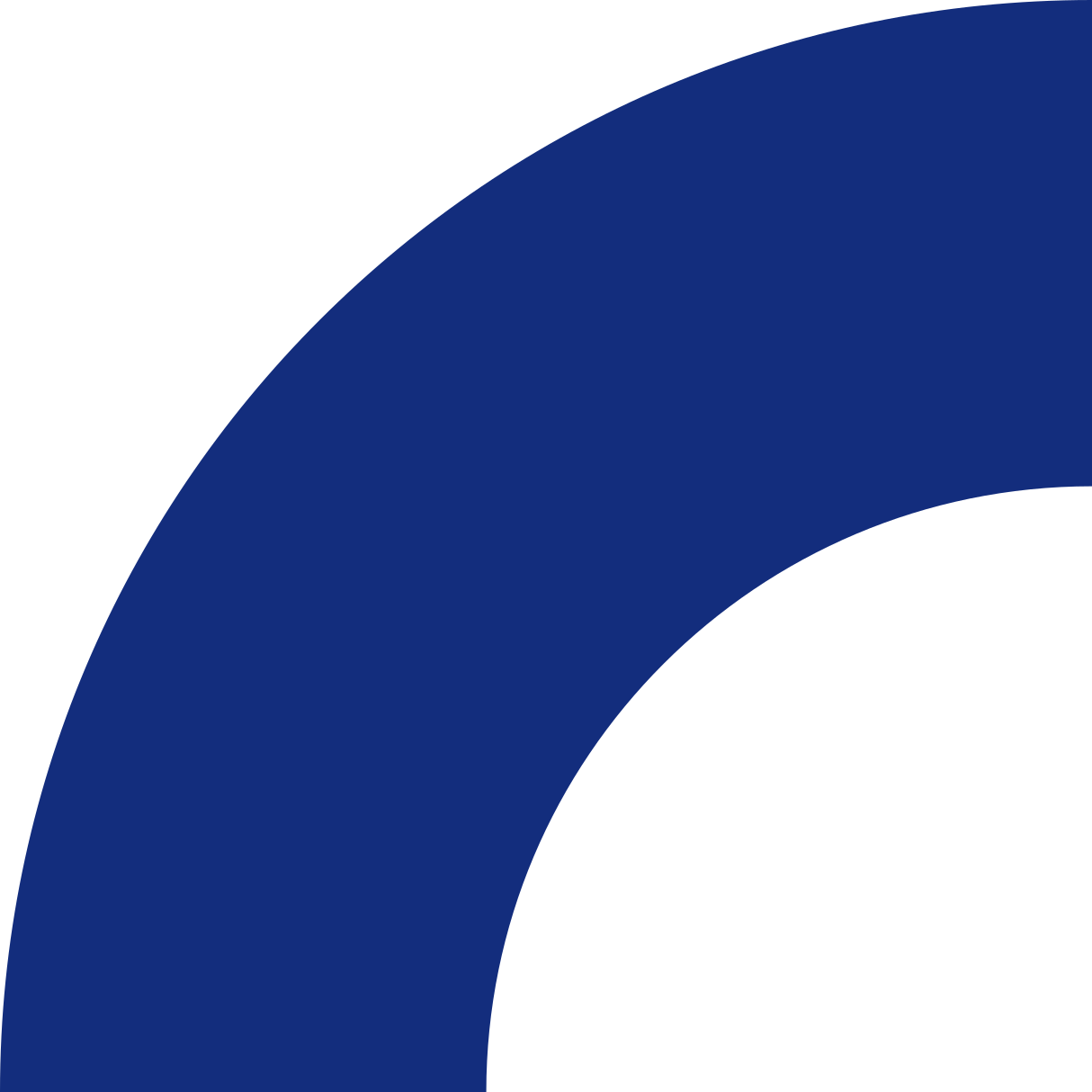 BC Transfers to Specific UC Campuses in Fall 2018
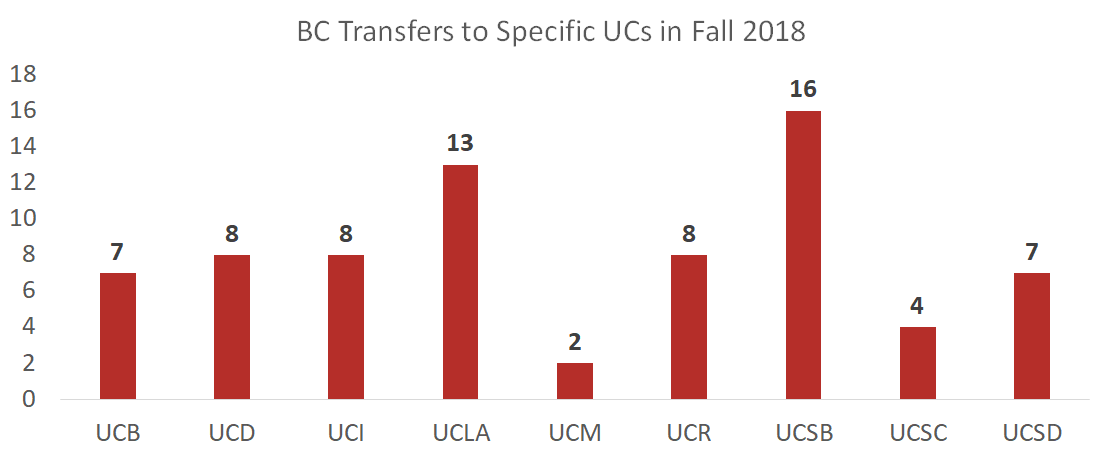 Source: UC Information Center Data Warehouse
BC Transfers to Specific UC Campuses in Fall 2018 in UC STEM Pathways STEM
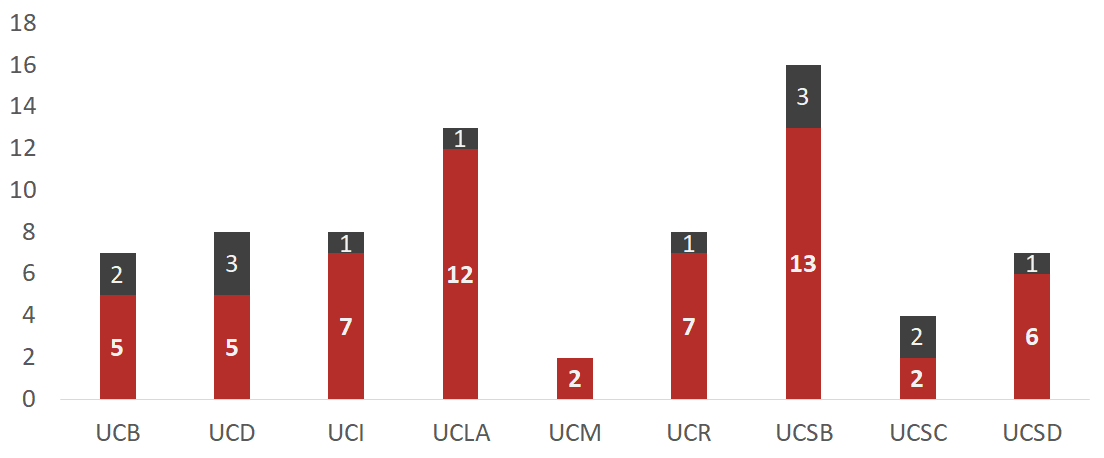 Source: UC Information Center Data Warehouse
Fall 2018 UC STEM Pathways Transfers-
Detail By Campus
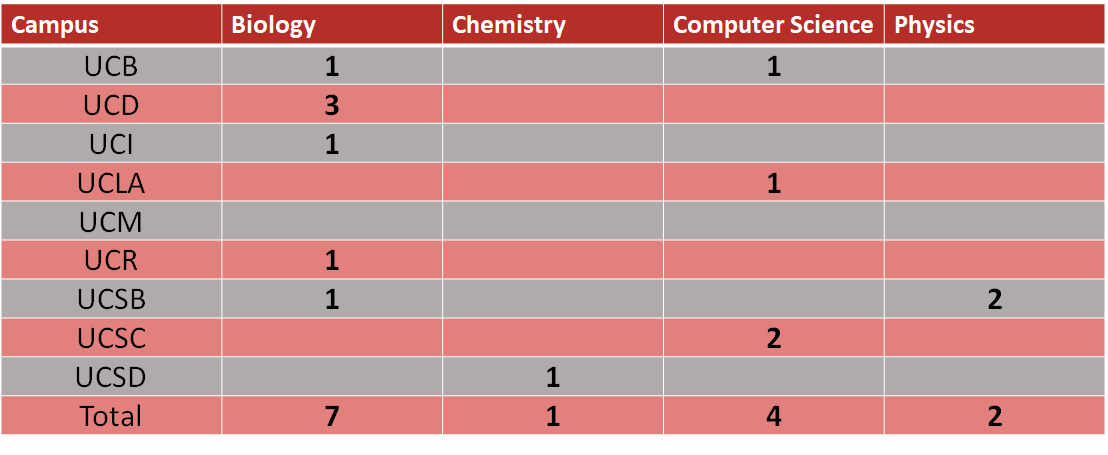 Source: UC Information Center Data Warehouse
31 Associate Degrees for Transfer at BC
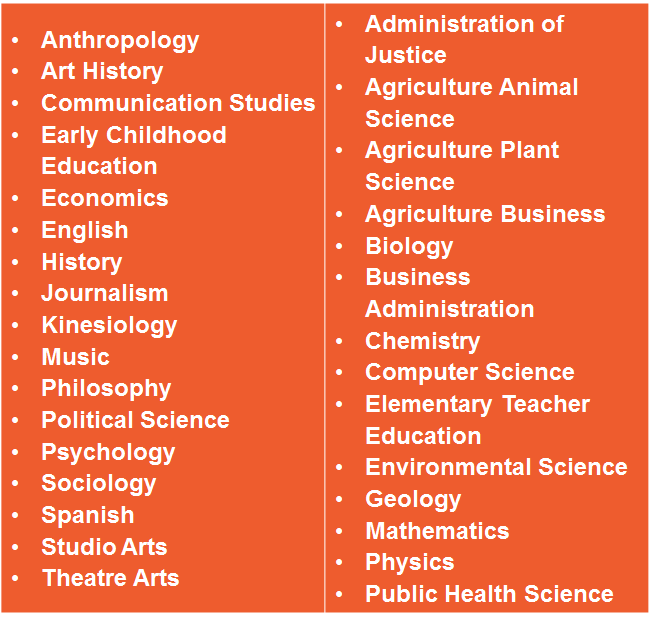 20 UC Transfer Pathways provides a clear roadmap to prepare for the major at BC
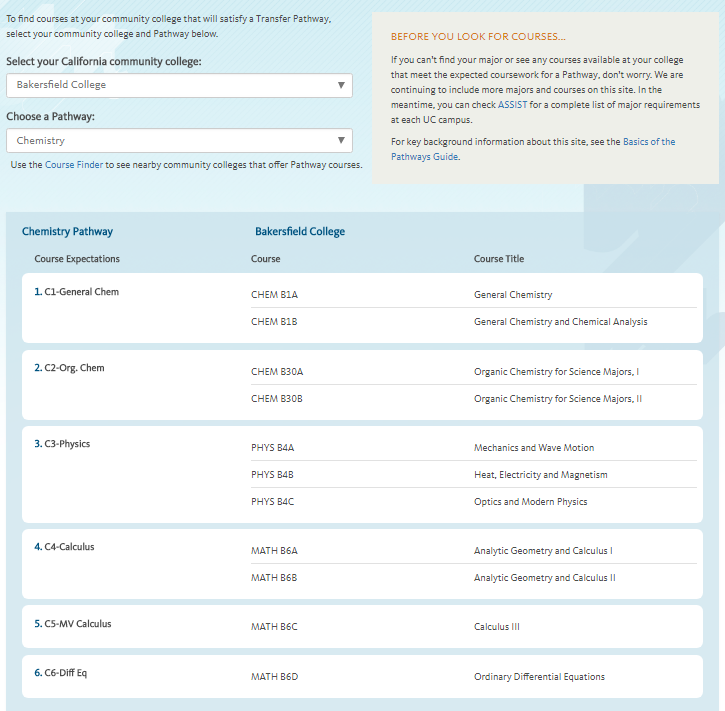 Anthropology
Biochemistry
BIOLOGY
Business Adminstrattion
Cell Biology
CHEMISTRY
Communication
COMPUTER SCIENCE
Economics
Electrical Engineering
English
History
MATHEMATICS
Mechanical Engineering
Molecular Biology
Philosophy
PHYSICS
Political science
Psychology
Sociology
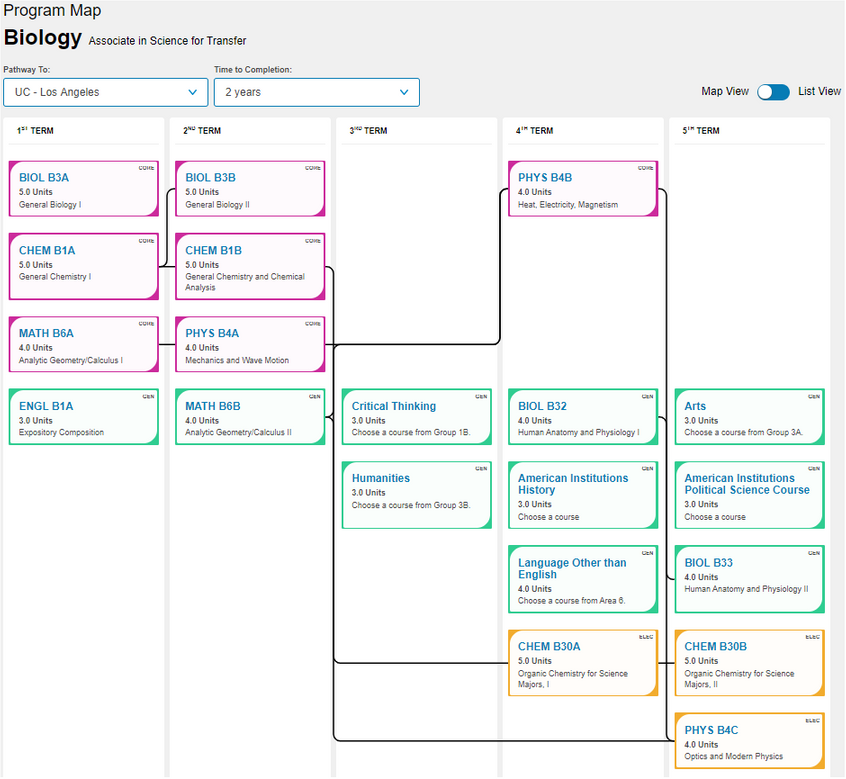 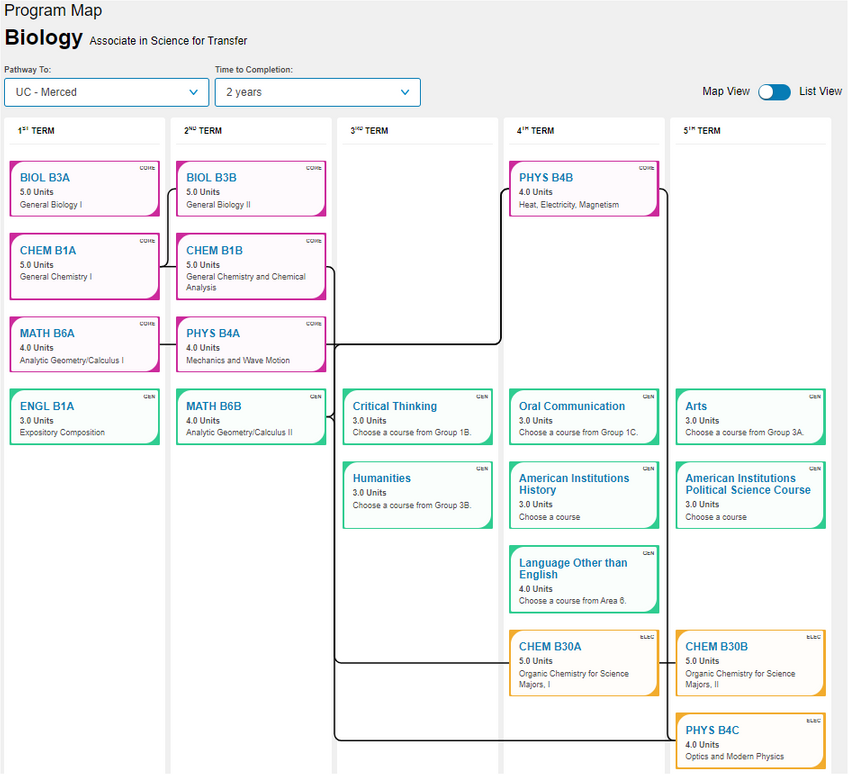 Program Mapper 
BIOLOGY
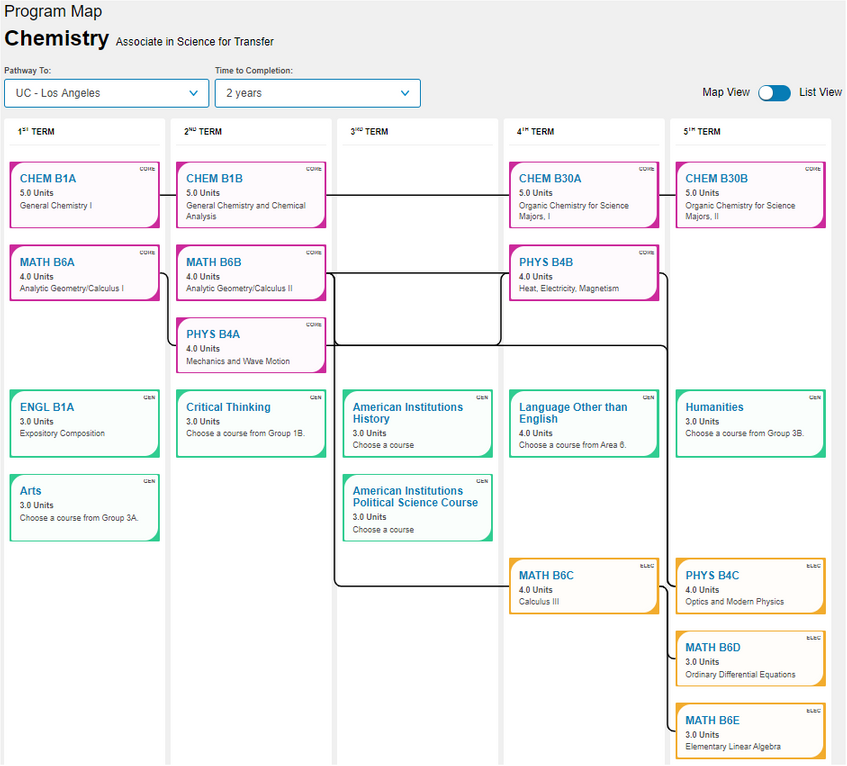 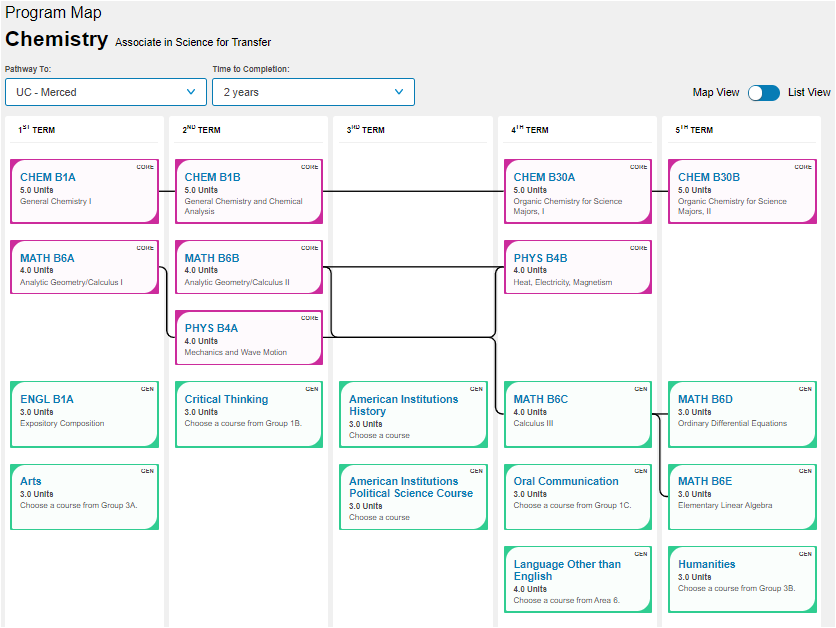 Program Mapper 
CHEMISTRY
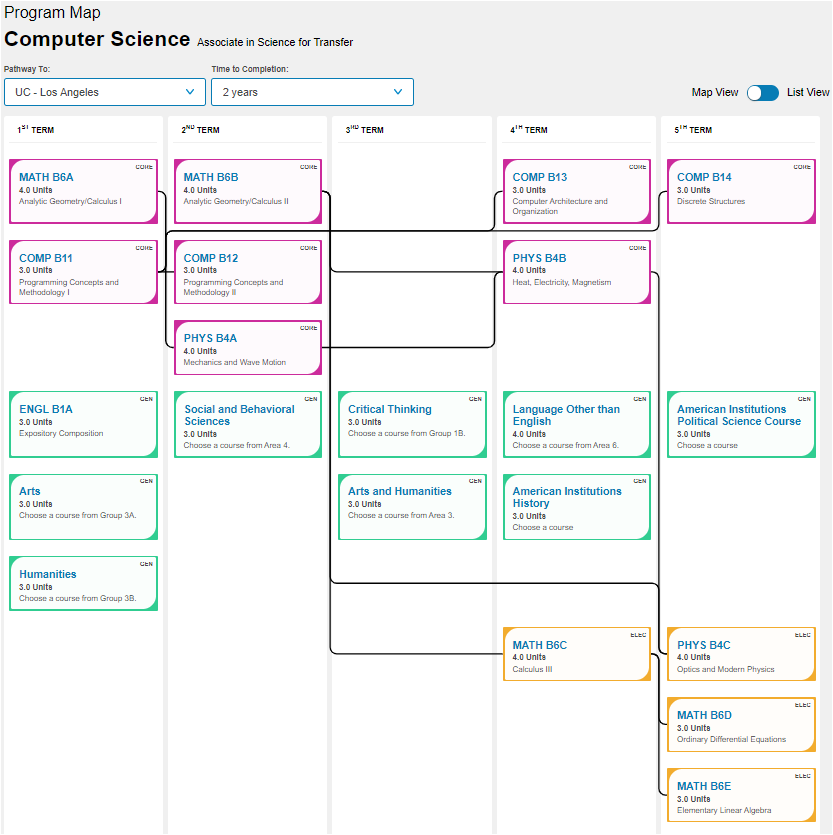 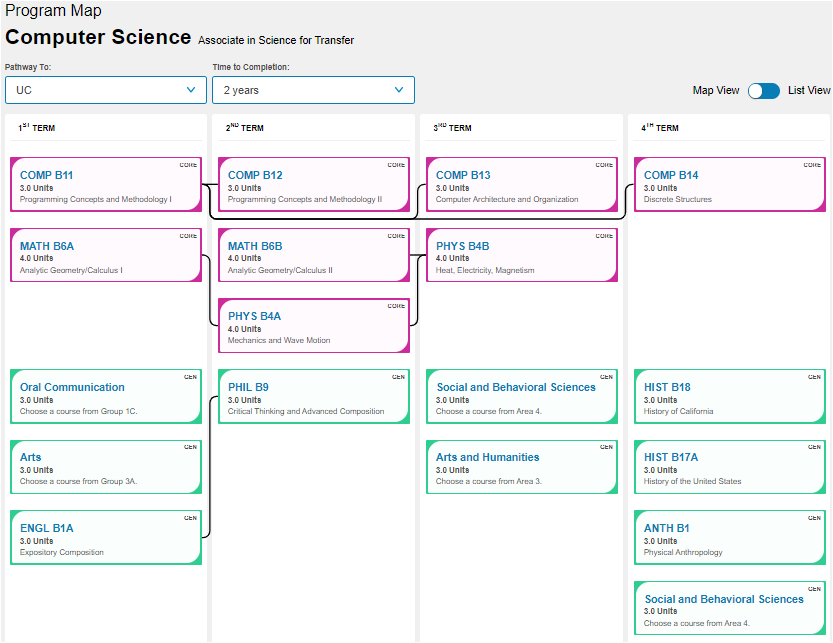 Program Mapper 
COMPUTER SCIENCE
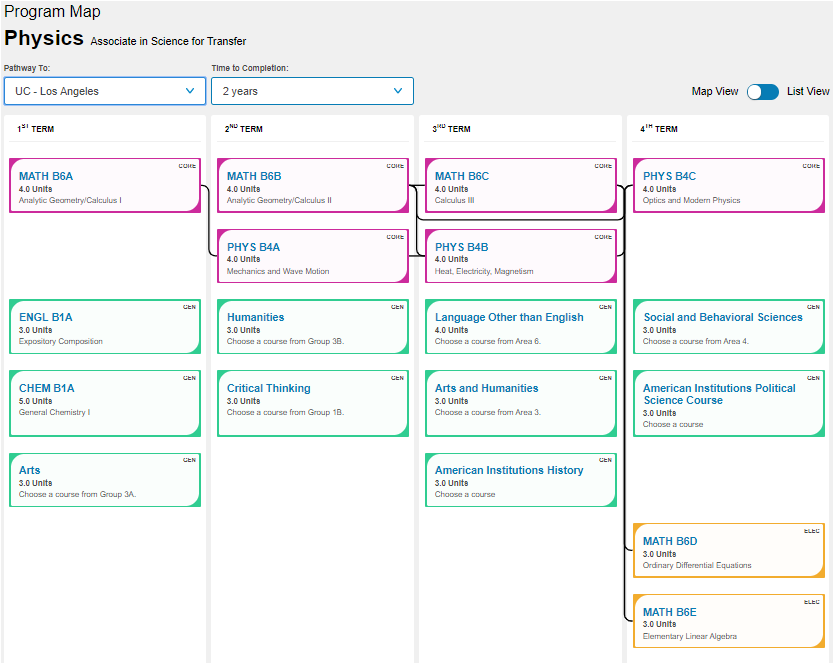 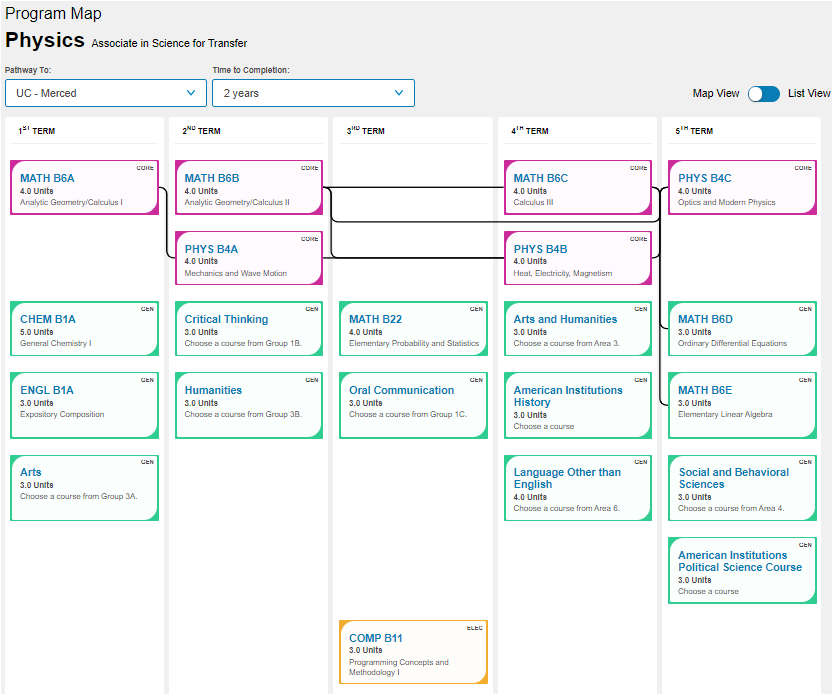 Program Mapper 
PHYSICS
Why UCTPs?
Similar to the ADTs developed for the CSU system, a UCTP guaranteed admission is to the UC system, not one individual campus.

The student that earns a UCTP degree: 

Completes lower division preparation in the major of Chemistry or Physics

Is guaranteed admission to the UC system with a minimum 3.5 GPA

Should be able to graduate within two years of attending a UC at full time status
CHEMISTRY AND PHYSICS ASSOCIATE IN SCIENCE 
PILOT PROJECT
CHEMISTRY UCTP vs. ADT:

Inclusion of general education

Addition of:
Third semester of calculus-based Physics course
Multivariable Calculus
Differential Equations or Linear Equations (as a selection)
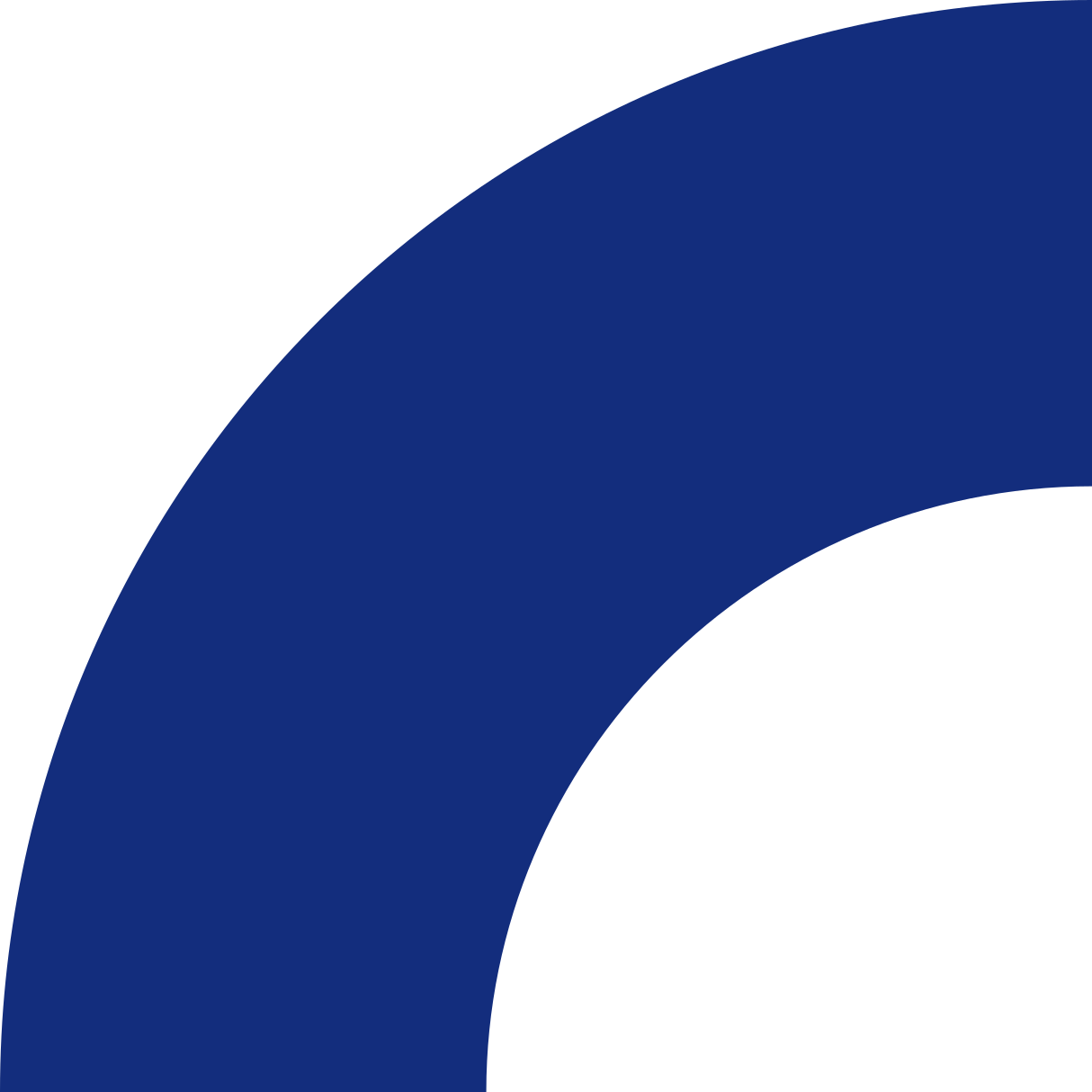 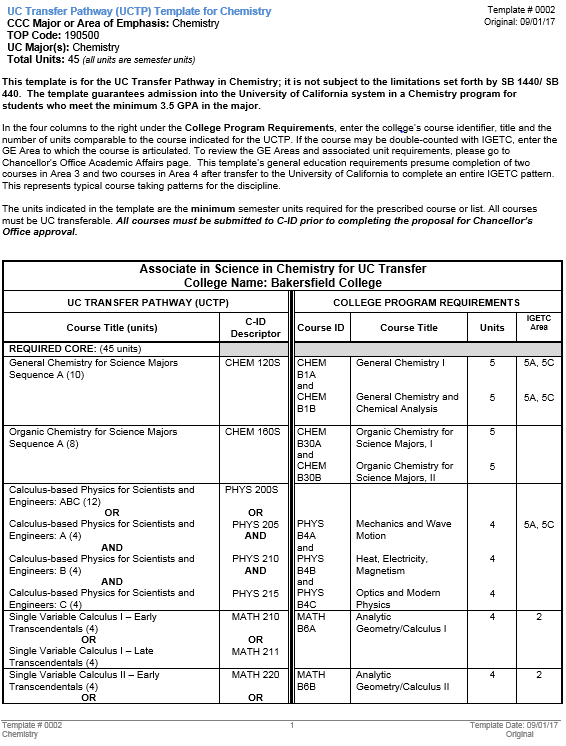 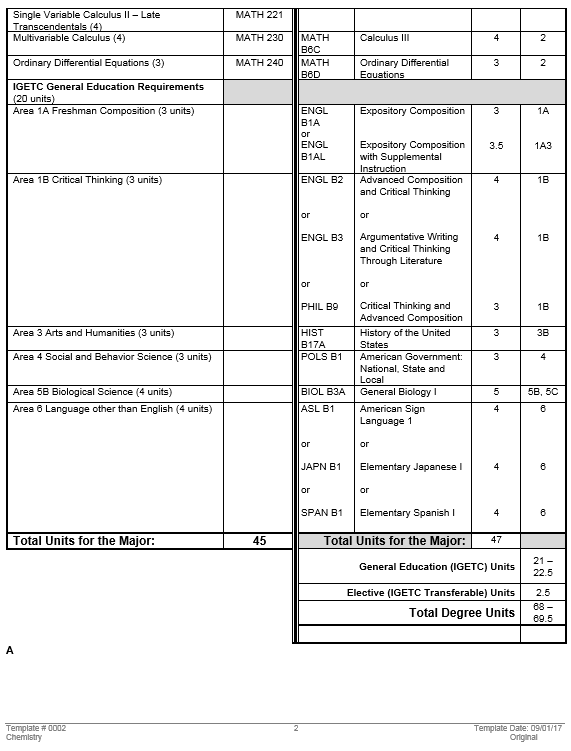 PHYSICS UCTP vs. ADT:

Inclusion of general education

Addition of:
One year of General Chemistry
Differential Equations
Linear Equations
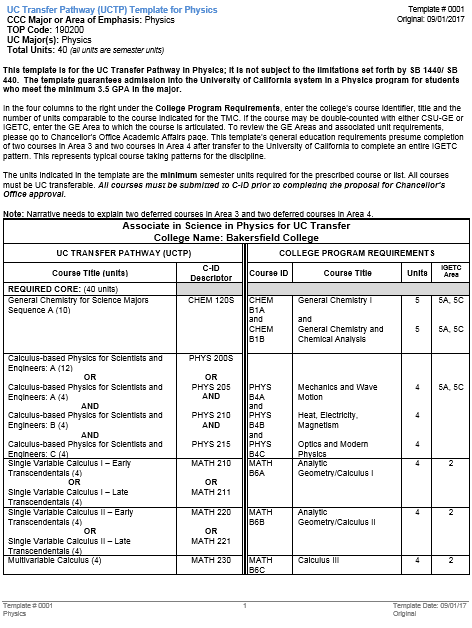 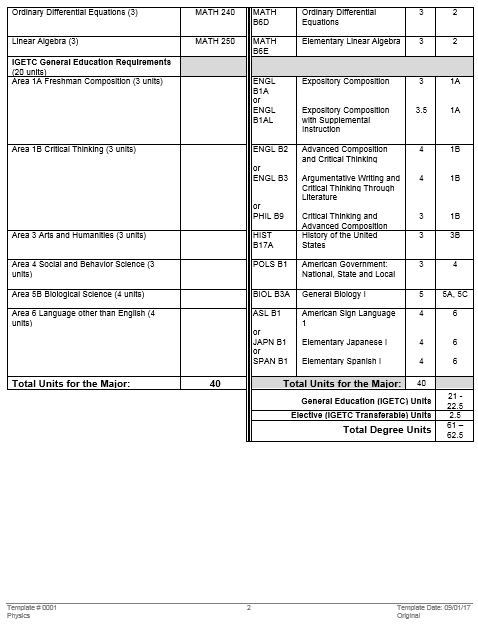 UCTP Process at BC
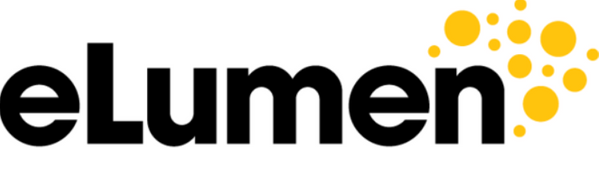 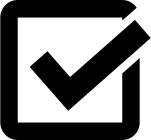 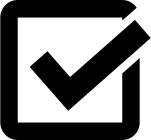 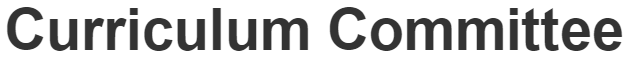 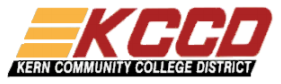 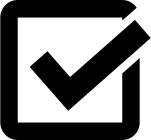 UCTP Added Benefits
Students who obtain the UCTP will also meet same discipline ADT requirements (IGETC) to receive a guaranteed admission to one CSU.

Students may earn this degree whether they meet the 3.5 GPA or not.

Students who do not meet with GPA requirement are still eligible to apply to the UC system, but they will not be covered under the transfer guarantee. 

Students will still be competitive at a number of UC campuses with a GPA below the 3.5 threshold.
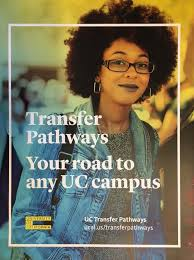 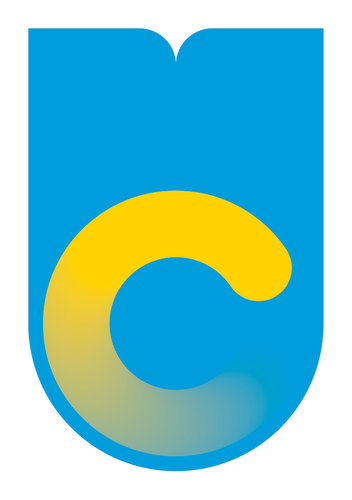 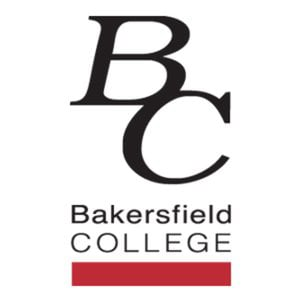 QUESTIONS or COMMENTS?